Quantum Associative Memory
Kira Radinsky
Outline
Associative memory
 What is it
 Hopfield net
 Bam Example
 Problems
 Grover algorithm
 Reminder
 Example 
 Quam Algorithm 
 Modified Grover
 Quam Algorithm
 Examples
 Initializing the Quam memory
 Algorithm
 Example
O(n – 2)
O(n – 2)
Outline
Associative memory
 What is it
 Hopfield net
 Bam Example
 Problems
 Grover algorithm
 Reminder
 Example 
 Quam Algorithm 
 Modified Grover
 Quam Algorithm
 Examples
 Initializing the Quam memory
 Algorithm
 Example
O(n – 2)
O(n – 2)
Associative memory
What is Associative memory?
Remembering something in common parlance usually consists of associating something with a sensory cue
 Assume a set P of m binary patterns of length n
 Learn to produce one of the full patterns when presented with only partial pattern
 Trivial Solution: Store all in RAM
 Requires unique address
Lookup table require mn bits to store all patterns
  Learning Solution: 
Use generalization
 Given a partial pattern we find the closest
[Speaker Notes: http://www.shef.ac.uk/psychology/gurney/notes/l5/section3_1.html#SECTION0001000000000000000]
Associative memory
What  it should do?
  Completion
  Correction
  Recall
Example
  Hopfield network
[Speaker Notes: http://www.shef.ac.uk/psychology/gurney/notes/l5/section3_1.html#SECTION0001000000000000000]
Hopfield net - Structure
Activation states Ai
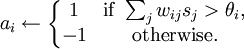 sj  - is the state of unit j.
Θi  - is the threshold of unit i.
wij - weight of the connection weight from unit j to unit i
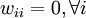 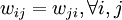 State’s Energy function
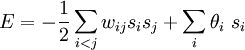 Stable State = Local minima in energy function
 Physics model
 Ising models
[Speaker Notes: Give in class: http://www.comp.nus.edu.sg/~pris/AssociativeMemory/HopfieldModel.html
1. The units in Hopfield nets are binary threshold units, i.e. the units only take on two different values for their states and the value is determined by whether or not the units' input exceeds their threshold. Hopfield nets can either have units that take on values of 1 or -1, or units that take on values of 1 or 0. So, the two possible definitions for unit i's activation, ai, are:

2. Hopfield nets have a scalar value associated with each state of the network referred to as the "energy", E, of the network, where:
This value is called the "energy" because the definition ensures that if units are randomly chosen to update their activations the network will converge to states which are local minima in the energy function (which is considered to be a Lyapunov function). Thus, if a state is a local minimum in the energy function it is a stable state for the network. Note that this energy function belongs to a general class of models in physics, under the name of Ising models.


http://www.neural-networks-at-your-fingertips.com/
http://www3.itu.edu.tr/~okerol/Grovers%20Algorithm_Ferhat%20Karakoc.ppt.pdf
http://www.springerlink.com/content/wp2506r752qv1623/]
Hopfield net-Train & Run
Running 
 Pick a node at random. 
 The node moves to a state to minimize the energy of itself and its neighbors.
Training
 Lowering the energy of states that the net should "remember“
 The network will converge to a "remembered" state if it is given only part of the state
[Speaker Notes: At each step, pick a node at random. The node's behavior is then deterministic: it moves to a state to minimize the energy of itself and its neighbors. (In contrast, the Boltzmann machine has a stochastic update rule.)]
Hopfield-Extensions
During decoding, there are several schemes that can be used to update the output of the units.  The updating schemes are 
synchronous (or parallel as termed in some literatures), 
asynchronous (or sequential), or a combination of the two (hybrid).

 Bam  
 Hetro-associative : 2-way retrieval capabilities
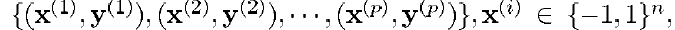 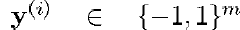 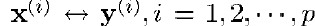 Hopfield net-Example
Phonebook
(implemented  on BAM network)
Classic Associative memory – Problems
Correction
Storage
Storing patterns of length n requires:
n neurons
Memory m is limited: m< kn
K typically 0.15 <k<0.5

Solution
Quantum Associative memory
n neurons
Storage capacity of O(2n)
[Speaker Notes: Demonstration:
http://www.heatonresearch.com/articles/61/page1.html]
Outline
Associative memory
 What is it
 Hopfield net
 Bam Example
 Problems
 Grover algorithm
 Reminder
 Example 
 Quam Algorithm 
 Modified Grover
 Quam Algorithm
 Examples
 Initializing the Quam memory
 Algorithm
 Example
O(n – 2)
O(n – 2)
Grover Algorithm
Algorithm for database search
Based on accumulating quantum interference
Searching a database of size n classically takes O(n) lookup operations
Grover algorithm takes O(n½) lookup operations
Grover Algorithm
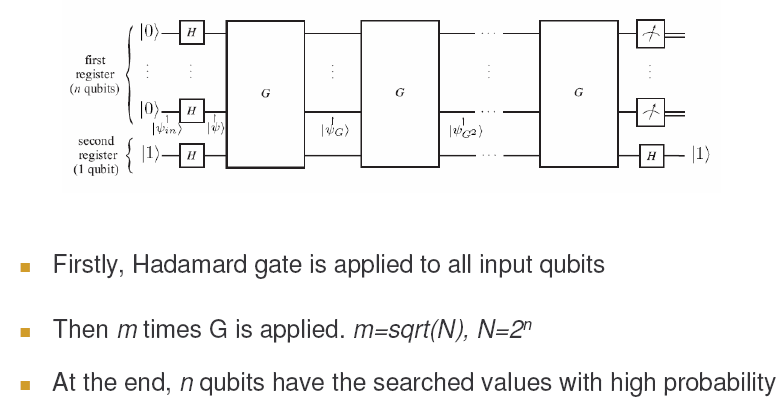 Grover Algorithm
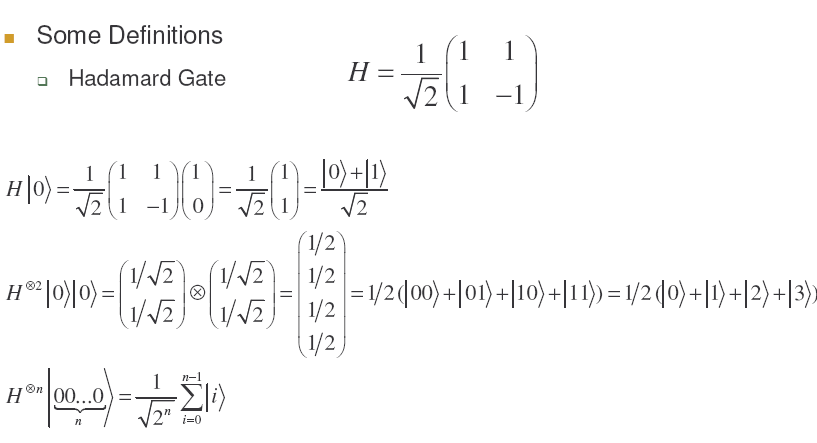 Grover Algorithm
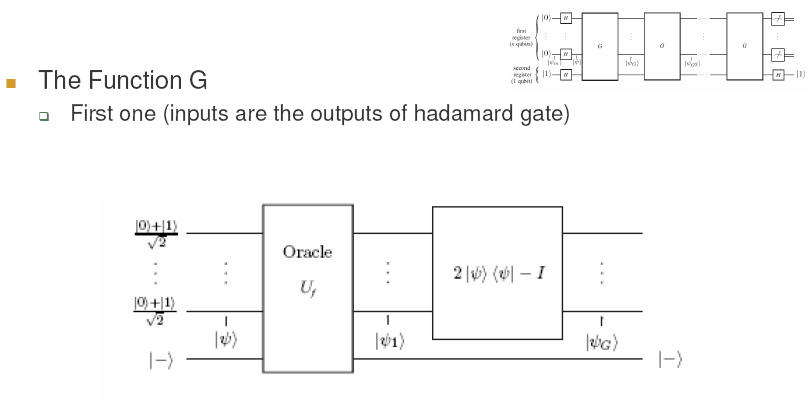 Grover Algorithm
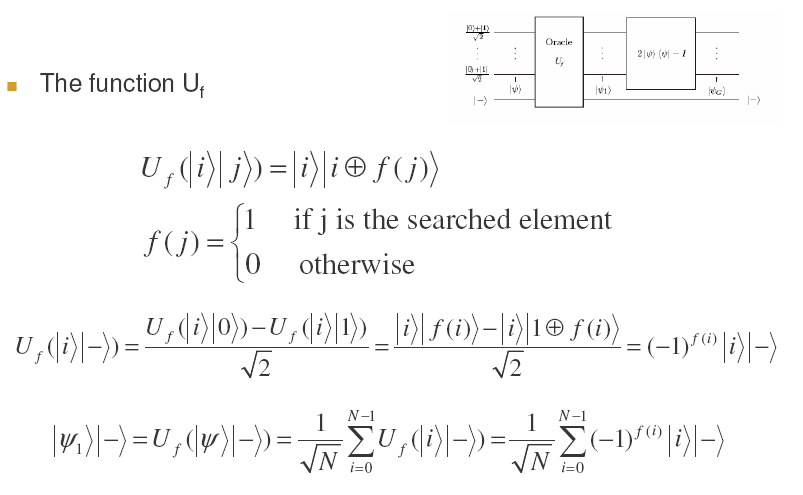 Grover Algorithm
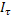 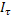 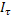 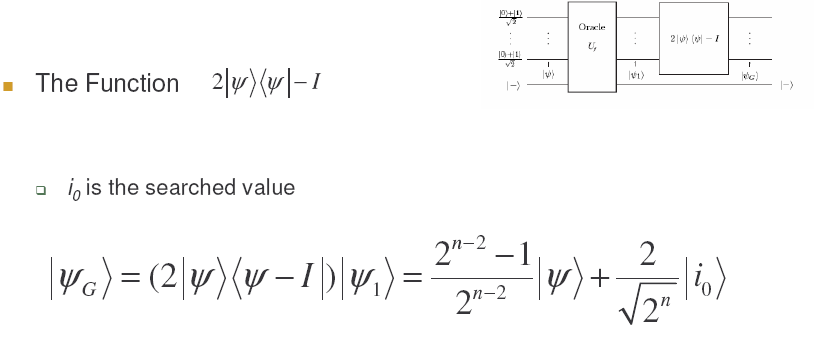 Grover Algorithm
Initialize to |0> 
Apply H|0>

Repeat 
 Apply Îτ
Apply G= -HÎH

Measure
Call the Oracle
Invert amplitudes around the average
Grover Algorithm
Example
Outline
Associative memory
 What is it
 Hopfield net
 Bam Example
 Problems
 Grover algorithm
 Reminder
 Example 
 Quam Algorithm 
 Modified Grover
 Quam Algorithm
 Examples
 Initializing the Quam memory
 Algorithm
 Example
O(n – 2)
O(n – 2)
Modified Grover -Motivation
Grover applies to the case where all basis states are represented  equally to start with
Can work as associative memory when we memorized all the patterns of length n and we know all n bits of the pattern to be recalled
Modified Grover –Algorithm – first try
Ψ  = Initialize to combination of memories

Repeat 
 Apply Îτ
Apply G= -HÎH

Measure
Modified Grover Algorithm
Example
[Speaker Notes: Grover applies]
Modified Grover - Problems
Low collapsing probability
Why?
 2 undesirable states
Both acquired opposite phases and canceled each other
Thus when rotating above average- the average is smaller
The desired state is rotated above suboptimal average never getting a large probability
[Speaker Notes: There are now 2 types of undesirable states:
Those that existed in the superposition to start with but are not the state we are looking for
Those that were not the original superposition but were introduced into the superposition by the G operator]
Modified Grover Algorithm – Second try
Ψ  = Initialize to combination of memories
Apply G ÎpG Îτ on Ψ 

Repeat
 Apply Îτ
Apply G= -HÎH

Measure
Modified Grover Algorithm – Second try
Example
[Speaker Notes: Grover applies]
Quam-Introduction
Instead of |0> start with some other initial distribution – like before
The second state rotation operator rotates the phases of the desired states and also rotates the phases of all the stored patterns as well
Will force the 2 different kinds of undesired states to have the same phase (rather than opposite)
Quam Algorithm
Ψ  = Initialize to combination of memories
Apply G ÎpG Îτ on Ψ 

Repeat T times
 Apply Îτ
Apply G= -HÎH

Measure
Quam Algorithm – What is T?
N – total number of states
R1 – number of marked states that correspond to stored patterns
R0 - number of marked states that do not correspond to stored patterns
P- number of stored patterns
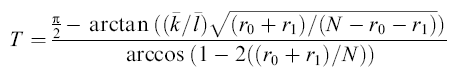 Quam Algorithm – What is T?
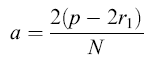 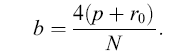 Average amplitude of marked states
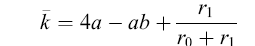 Average amplitude of unmarked states
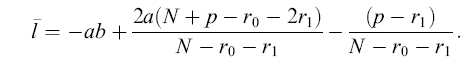 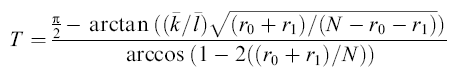 Quam Algorithm
Working example - recall
Working example - completion
Example of correction 
or non- correction
Non working example
Quam Algorithm
2n + 1 neurons (qubits)
Stores up to N= 2^n patterns
O(MN steps)
Requires  O(sqrt(N))
Outline
Associative memory
 What is it
 Hopfield net
 Bam Example
 Problems
 Grover algorithm
 Reminder
 Example 
 Quam Algorithm 
 Modified Grover
 Quam Algorithm
 Examples
 Initializing the Quam memory
 Algorithm
 Example
O(n – 2)
O(n – 2)
Initializing Quam
Given a set  T of m examples of a function f, the goal is to produce 



      can be constructed using a polynomial number in m and n of elementary operations on 1,2 or 3 qubits
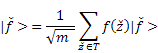 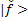 Initializing Quam – 2 qubit operators
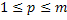 p is the number of patterns including the
current one yet to be processed
 These operators form a set of conditional Hadamard-like transforms that will be used to incorporate  the example set into a coherent state
Initializing Quam – 2 qubit operators
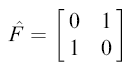 Flips the state of the qubit
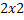 Conditionally flips the second qubit  the first qubit is in the |0> state
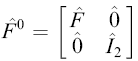 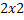 Conditionally flips the second qubit the first qubit is in the |1> state
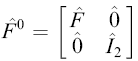 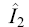 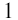 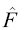 Initializing Quam – 3 qubit operators
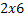 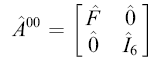 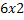 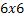 Identify specific states in a superposition, similar to Grover’s identification of which state should be phase-rotated
A 3 qubit generalization of F
Always used with the third qubit in the |0> state and thus it almost always performs AND on the negation of the first 2 qubits, setting the 3rd  to |1>  the first 2 qubits are |00>
Initializing Quam – Quantum state
3 quantum registers:
 x register – holds a superposition of the examples 	              in the set T. 
 n qubits
 value f of the example is used as the coefficient  of the state corresponding to the example
  g and c registers -  contain only ancillary qubits 			and are restored to the state  |0> in 			the end of the algorithm
Initializing Quam – Intuition
Initializing Quam – Algorithm
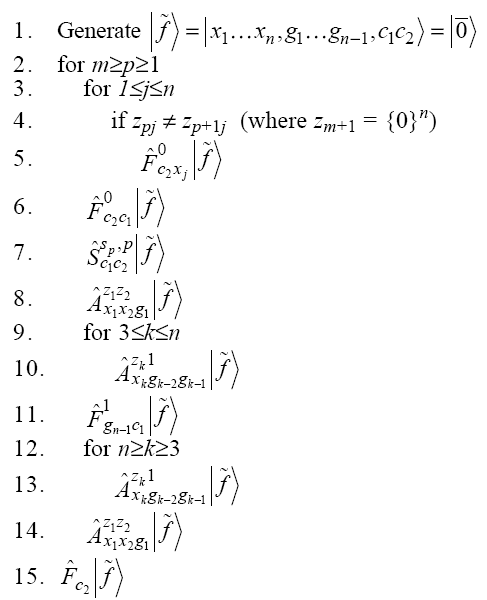 Initializing Quam – Complexity
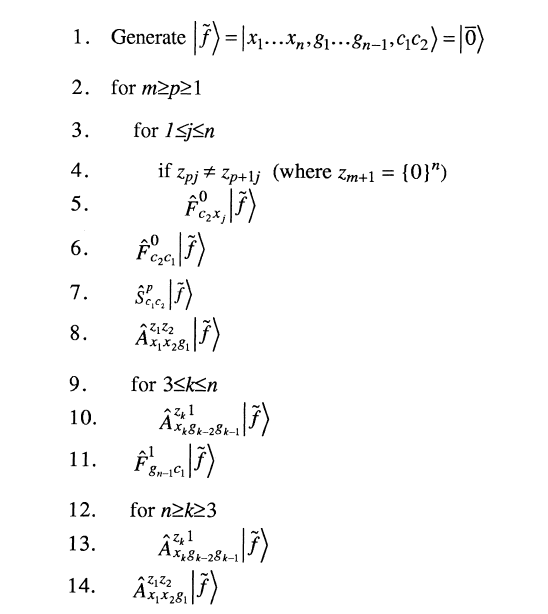 O(n) (number of examples) operations
3 * O(1) operations
O(n – 2)
O(n – 2)
Initializing Quam – Complexity
The entire algorithm requires m(n+3 + n – 2 + 1 + n- 2 +1) + 1= m( 3n + 1) = O(mn)

 Notice that just reading each instance is O(mn)
O(n – 2)
O(n – 2)
Initializing Quam – Example
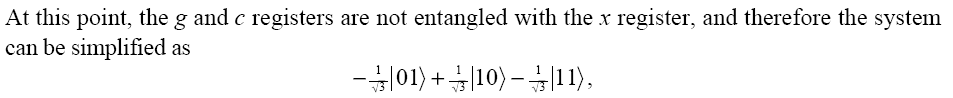 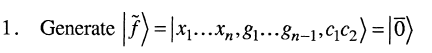 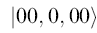 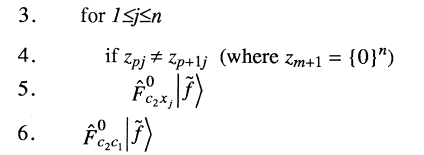 O(n – 2)
the qubit states of the x register are flipped to match the first example, and the c register is marked so it will be affected by  the S operator
O(n – 2)
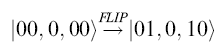 Initializing Quam – Example
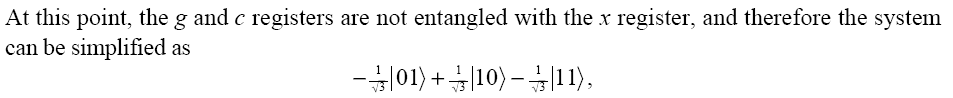 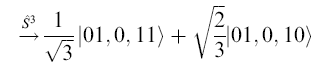 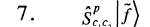 Create new state in the superposition
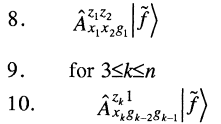 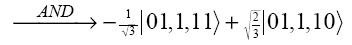 Mark the g registers
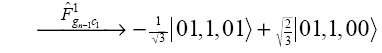 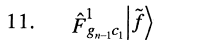 O(n – 2)
One of the marked states is made permanent by setting its c register to 01 and this state now
represents the first example. The c register of the other state is returned to 00 , and it is ready to generate a new state.
O(n – 2)
Initializing Quam – Example
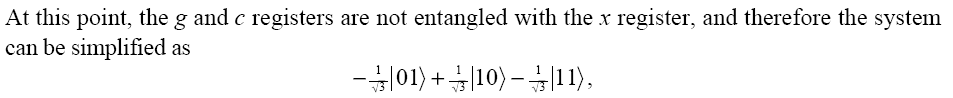 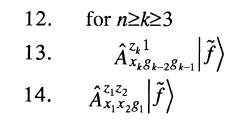 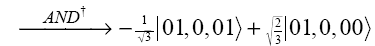 Finally the work done in the g register is undone
O(n – 2)
O(n – 2)
Initializing Quam – Example
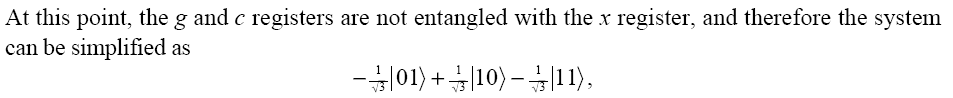 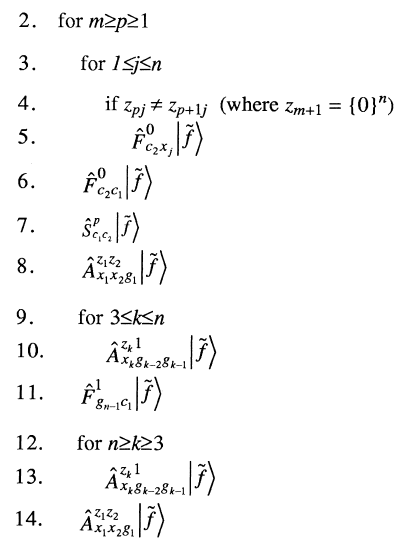 Notice the first example is not affected
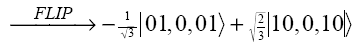 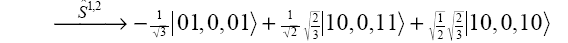 The 2 states just affected by S are marked in the register
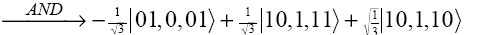 The c register is used to save another state (2nd example)
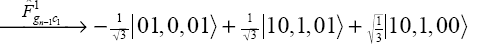 O(n – 2)
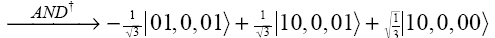 Reset the g register preparing for the process to be
repeated
O(n – 2)
Initializing Quam – Example
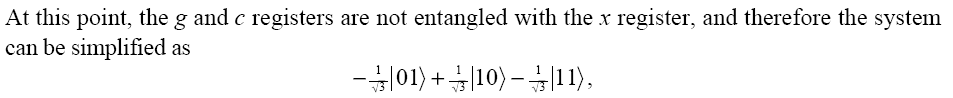 only those qubits corresponding to bits that differ in the second and third examples are flipped, in this case just qubit x2.
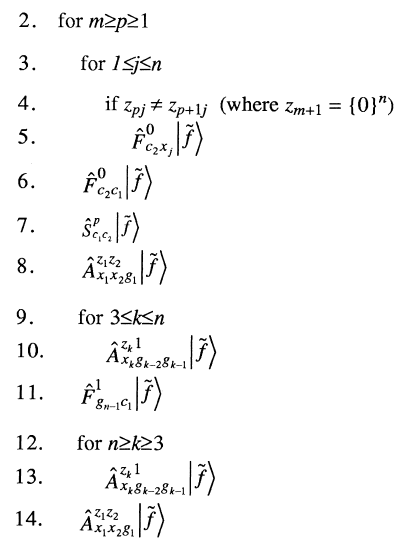 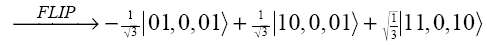 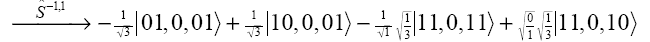 the generator state is now left with a magnitude of 0, because there are no more examples to process.
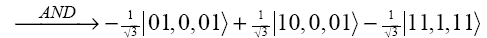 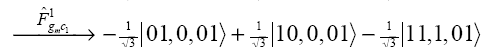 O(n – 2)
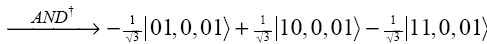 O(n – 2)
Initializing Quam – Example Finished!
Line 15: restoring all the ancillary qubits to their initial state.
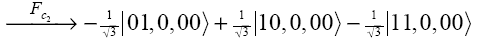 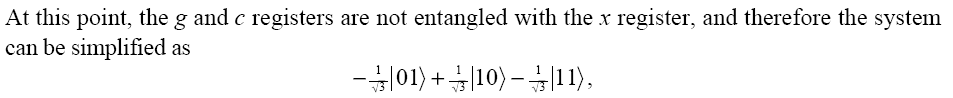 O(n – 2)
O(n – 2)
Initializing Quam – Why is work?
Whenever the S operator is applied, there are no states with the c register in |11>. It allows the operations to be unitary without generating extraneous states.


  The ability to identify a specific state in the superposition using the AND  operators.
O(n – 2)
O(n – 2)
Conclusions
Quantum  associative memory still to be revised

 Initializing the Quam memory could be a breakthrough in other related quantum problems
O(n – 2)
O(n – 2)
Refrences
Bam 
Wang , Cruz and Mulligan ‘Two coding strategies for biderectional associative memory’, IEEE trans neural netwroks, vol 1 pp 81-92, March 1990
Grover algorithm 
Grover L.K  “A fast quantum mechanical algorithm for database search”, Proceedings, 28th Annual ACM Symposium on the Theory of Computing, (May 1996) p. 212
Quam
Dan Ventura and Tony Martinez, “Quantum associative memory”, Information Sciences 124 (2000) 273±296, 20 February 1999
Initializing Quam
Dan Ventura and Tony Martinez, “Initializing the amplitude distribution of a quantum state”, Physical Review Letters, June 16 1998